Profiles for oneM2M Digital Twins
Group Name: TDE
Source: Bob Flynn, Exacta 
Meeting Date: 2024-06-26
TDE-2024-0039-Digital_Twin_Profiles
STF 628 – Digital Twins
D2: DTS/SmartM2M-103845 Digital Twins communication requirements

D3: DTS/SmartM2M-103846 Digital Twins: Functionalities and communication Reference Architecture
D4: DTR/SmartM2M-10384723179 Digital Twins communication support in oneM2M
Digital Twin Concept
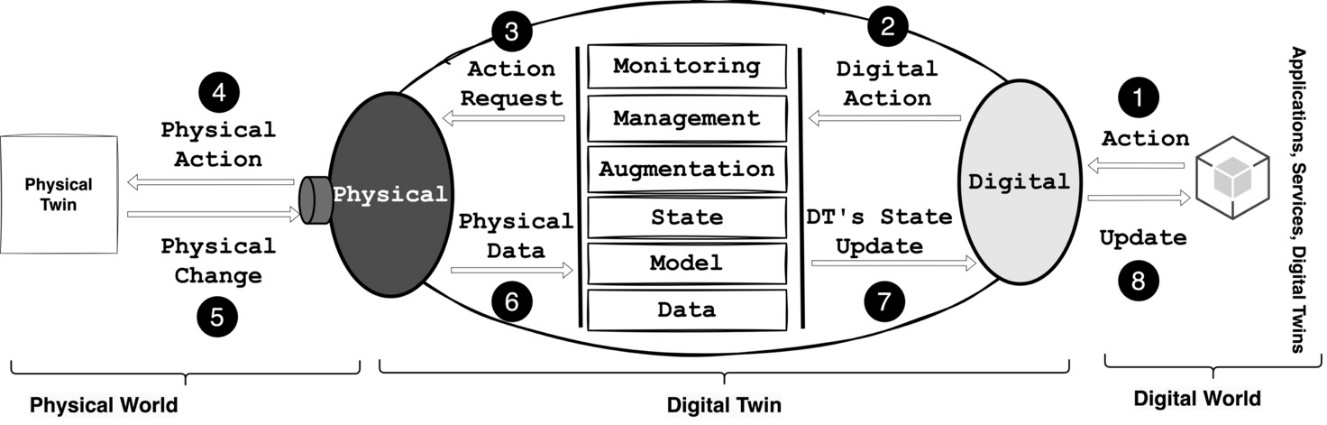 Digital Twin Profile #1
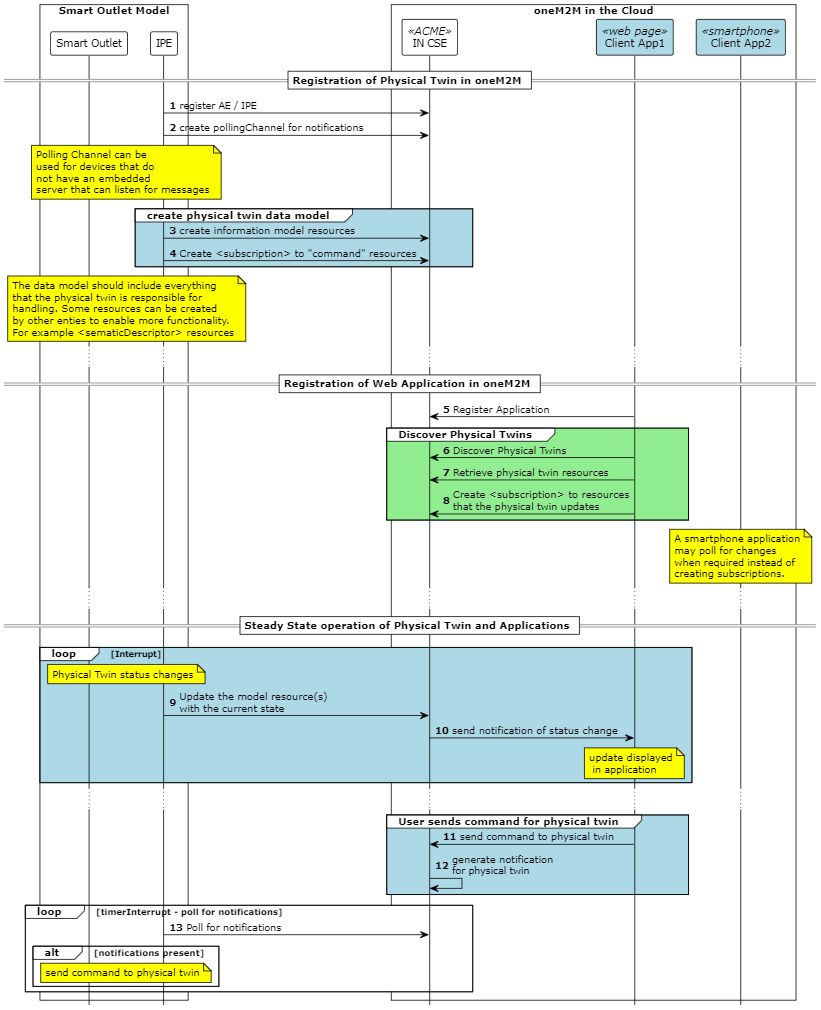 The AE can be based on the primary AE sensor profile
If the AE has actuator capabilities or configurable properties, the actuator profile should be used.
An ASN-CSE can be defined that supports a subset of the oneM2M features.
Mca interface (including protocols and binding support)
<accessControlPolicy> resource
Data sharing resources (container/contentInstance, timeSeries/timeSeriesInstance, flexContainer/flexContainerInstance)
Node resource (for device management which is best practice for any IoT device)
Digital Twin Profile #2
All Profile #1 requirements 
SDT model from TS-0023
When there are multiple ways to implement some of the call flows described in TS-0023, for the purpose of interoperability it is recommended that a profile define a specific implementation approach.
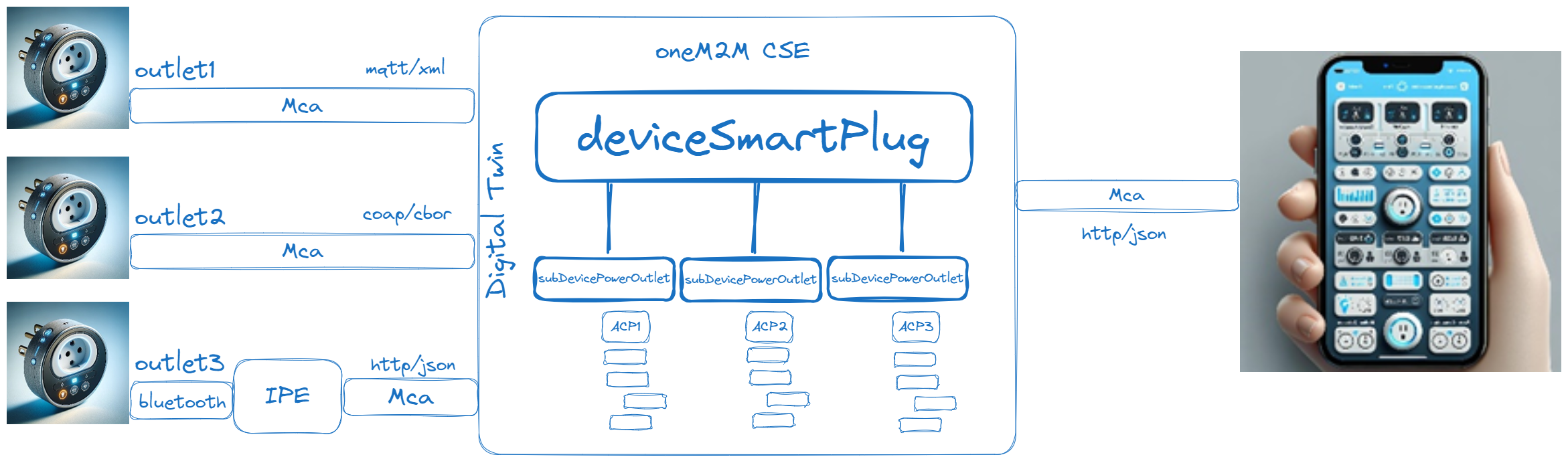 Digital Twin Profile #3
Profile #1 or Profile #2 requirements 
Announce functionality
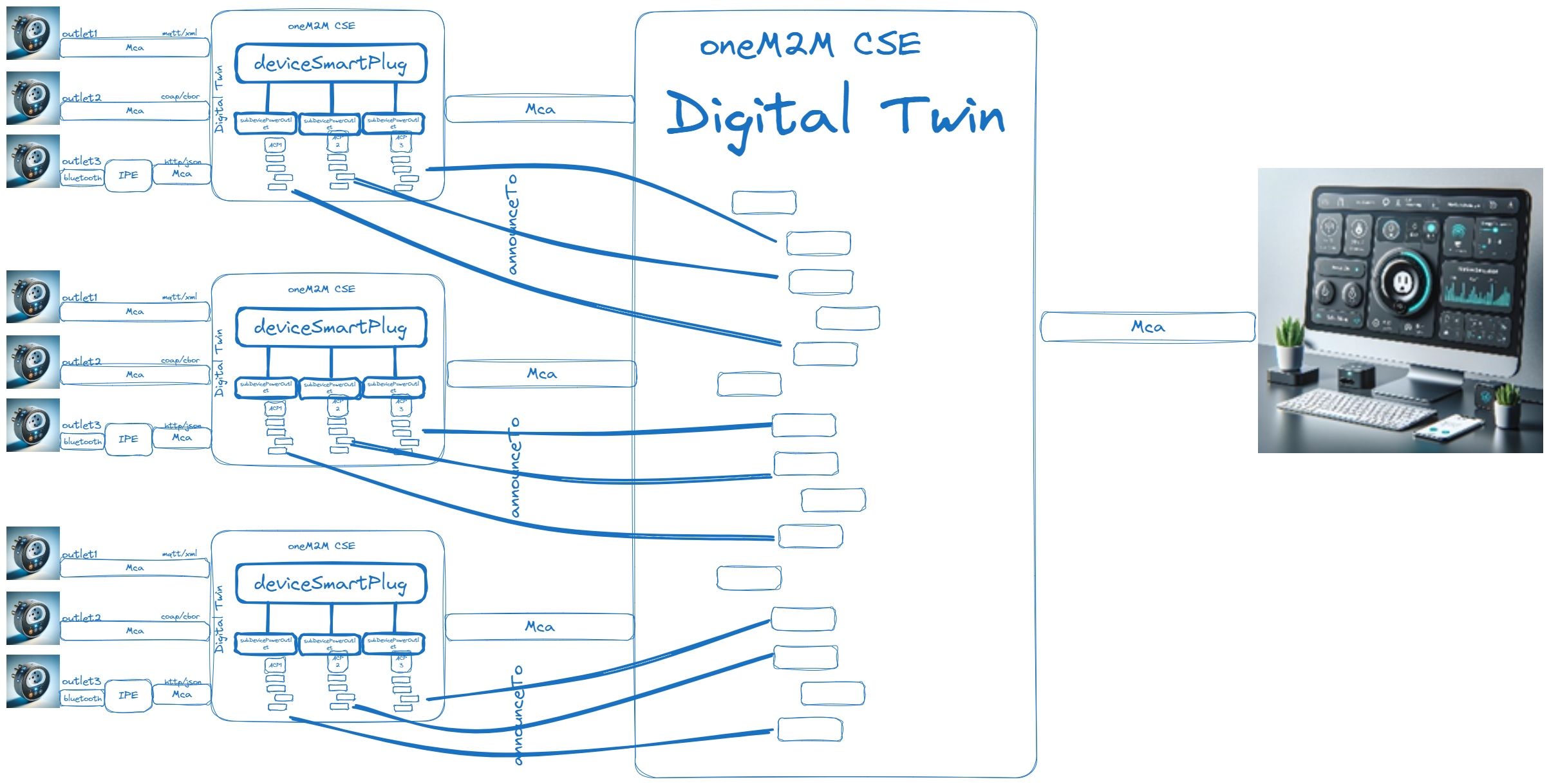 Thank you!